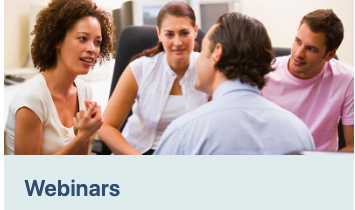 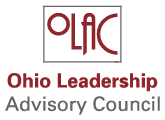 Five Things Principals
Should Know and Do
Brian A. McNulty Ph.D.
Part Two
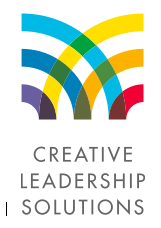 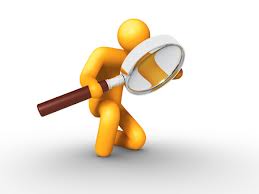 Two Overall Findings
Collective leadership (collective capacity) has a stronger influence on student learning than any individual source of leadership.
Higher-performing schools award greater influence to teacher teams.
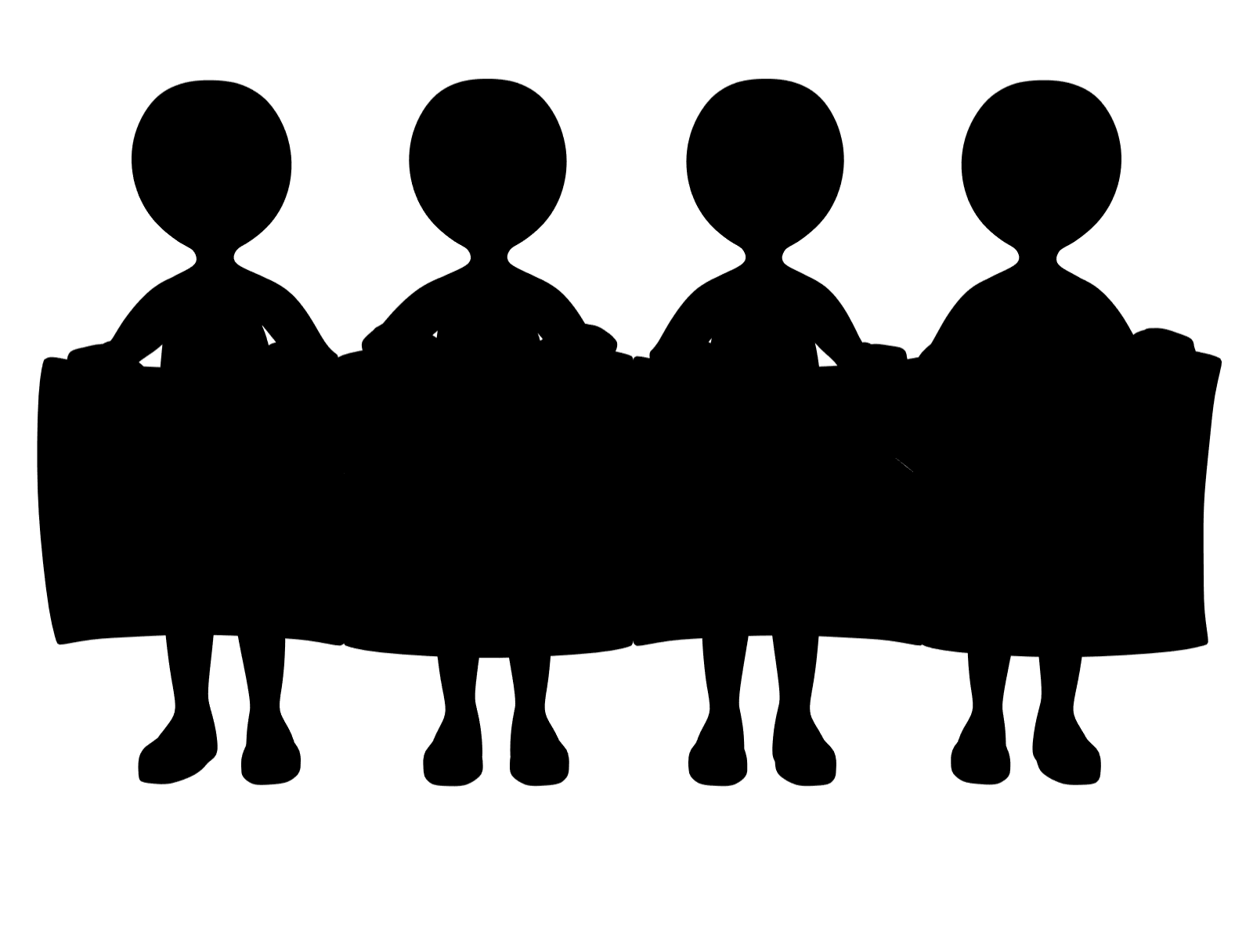 Teacher-Based Teams
Seashore Louis et. al, 2010
Two Important Things to Know about TBTs
Learning HOW to use new practices requires team learning.
Team learning can develop and strengthen Collective Efficacy.
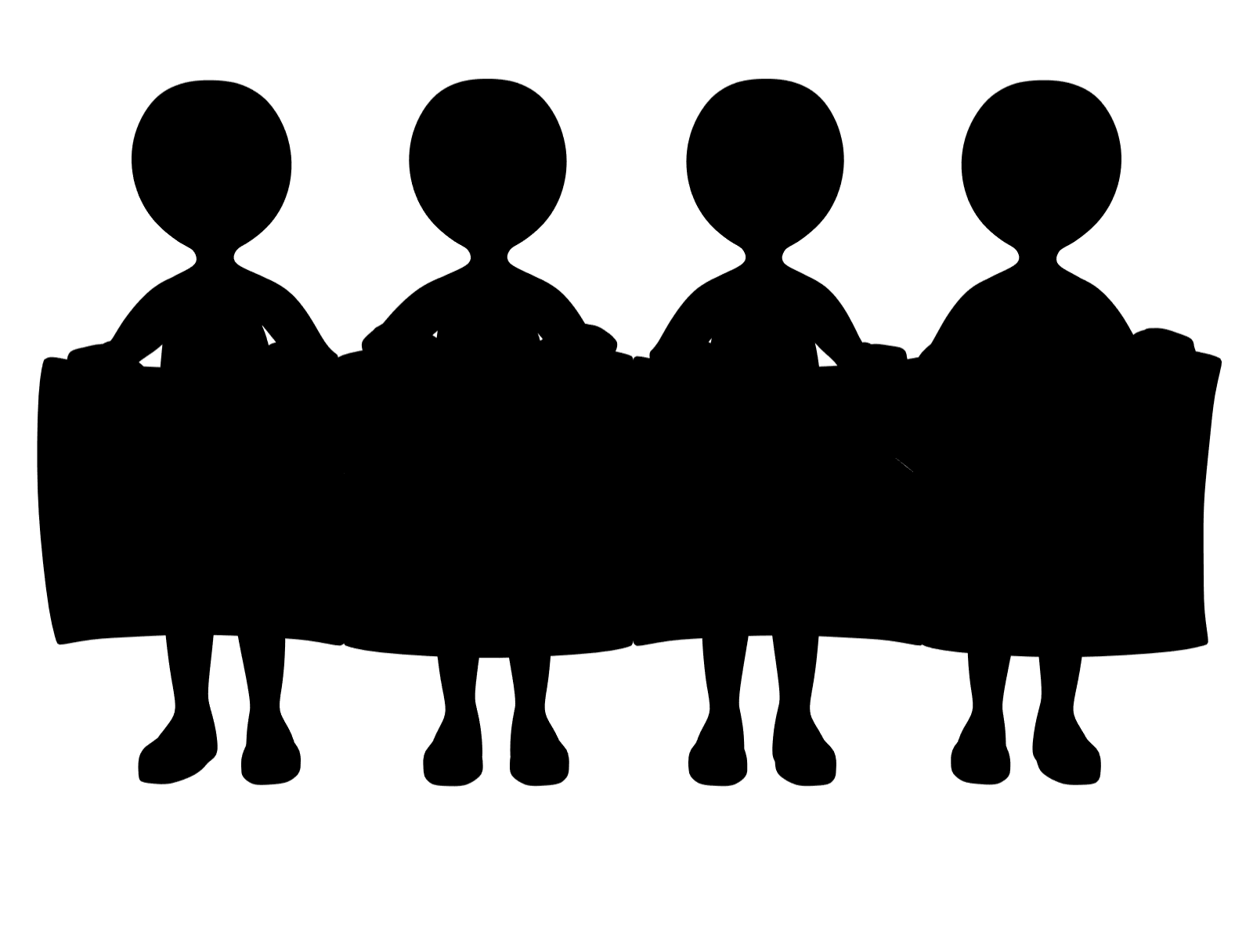 Teacher-Based Teams
Two Important Things to Know about Teams
Learning HOW to use new practices requires team learning.
Team learning can develop Collective Efficacy.
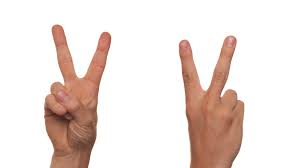 Content Knowledge (The What)
T H E
WHAT
T H E
HOW
Versus
Procedural or Pedagogical Knowledge (The How)
How do we learn?
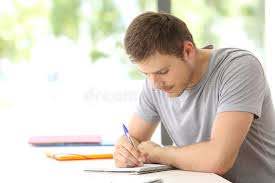 How do we learn?
We can all learn more Content 
  “the What”
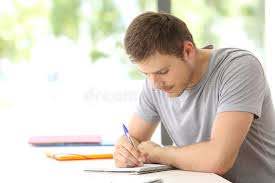 How do we learn?
We can all learn more Content 
  “the What”
By ourselves
 Books, PD, etc.
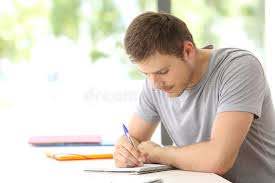 How do we learn?
We can all learn more Content 
  “the What”
By ourselves
 Books, PD, etc.
However even then we have to check our understanding with others.
 All learning is social. (Piaget)
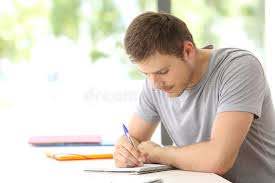 How do we learn?
The “How” to use this knowledge or skill (often called “Procedural” or “Pedagogical” knowledge has to be practiced.)
We learn “how” to do things best
 In groups or teams with
“Deliberate Practice”
 Practice with feedback
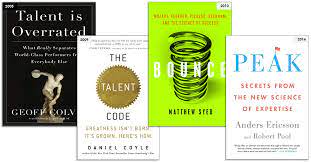 Deliberate practice involves feedback and modifications of our efforts in response to that feedback.
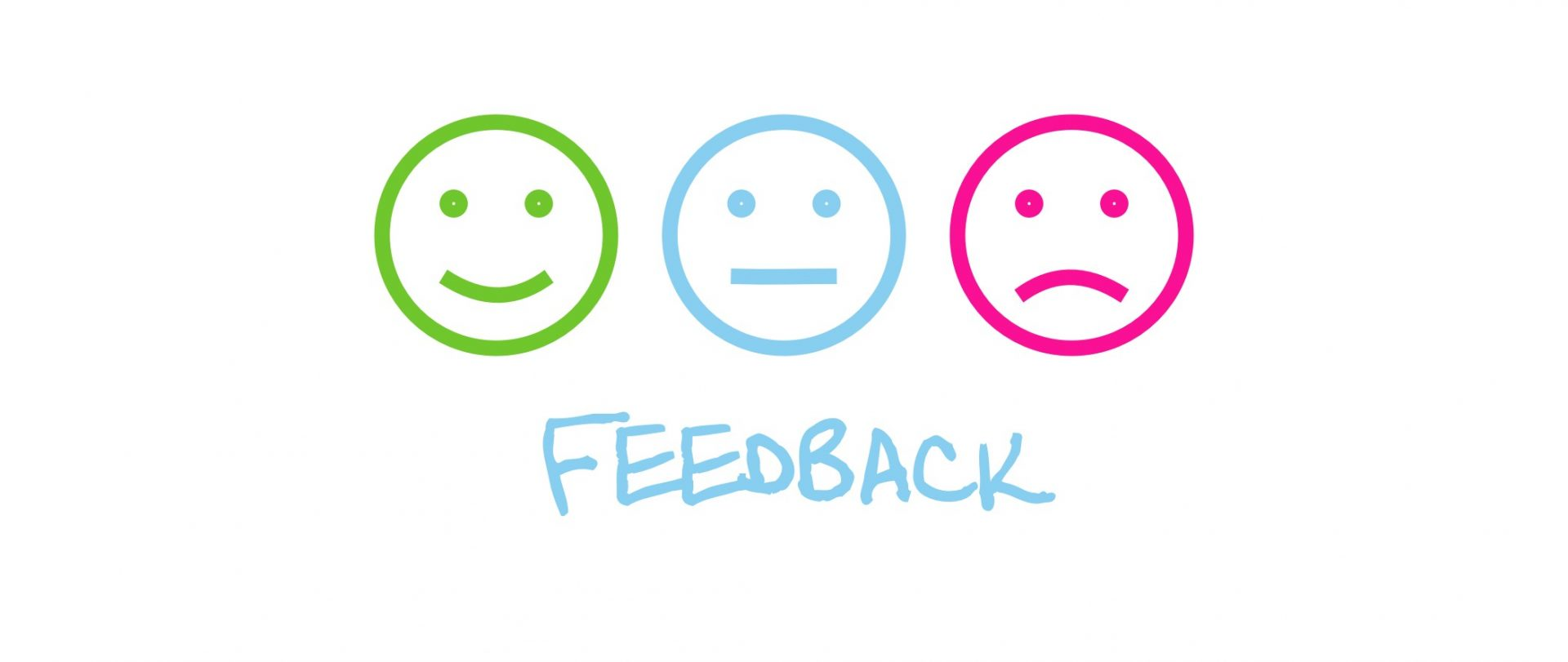 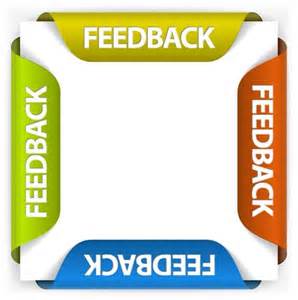 Ericsson, & Pool, 2016
Learning While Doing the Real Work
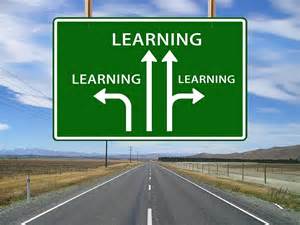 Learning While Doing the Real Work
Get people into the habit of practicing and thinking about practicing.
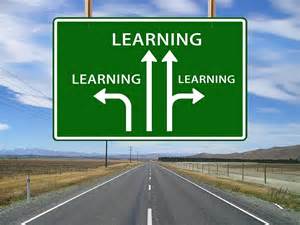 Ericsson, & Pool, 2016
Learning While Doing the Real Work
Get people into the habit of practicing and thinking about practicing.
Use think-aloud protocols to dissect the errors, i.e., where and why it didn’t work well?
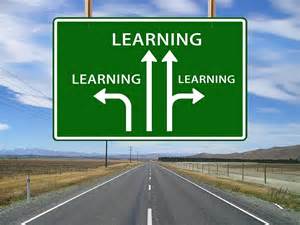 Ericsson, & Pool, 2016
Learning While Doing the Real Work
Get people into the habit of practicing and thinking about practicing.
Use think-aloud protocols to dissect the errors, i.e., where and why it didn’t work well?
Then practice improving those parts.
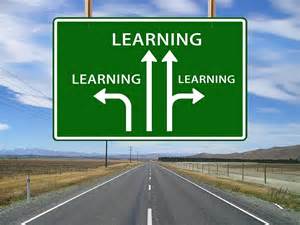 Ericsson, & Pool, 2016
Learning While Doing the Real Work
Get people into the habit of practicing and thinking about practicing.
Use think-aloud protocols to dissect the errors, i.e., where and why it didn’t work well?
Then practice improving those parts.
Develop deeper knowledge of WHY in addition to skills.
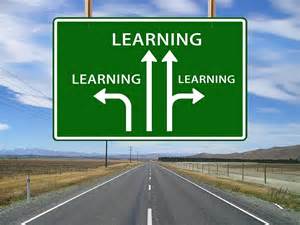 Ericsson, & Pool, 2016
Deliberate practice…depends on effective mental representations
through demonstrations of the practice.
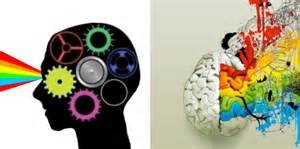 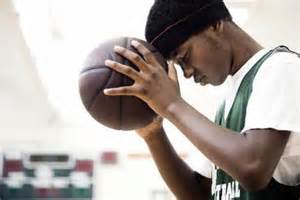 Ericsson, & Pool, 2016
How should TBTs study teaching practices?
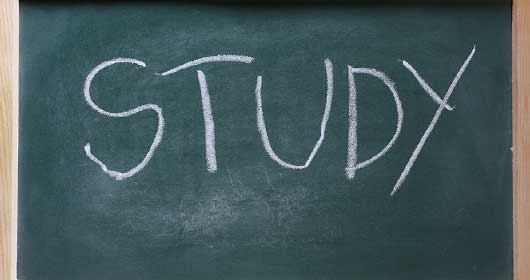 How should TBTs study teaching practices?
Choose a practice to address an important learning need.
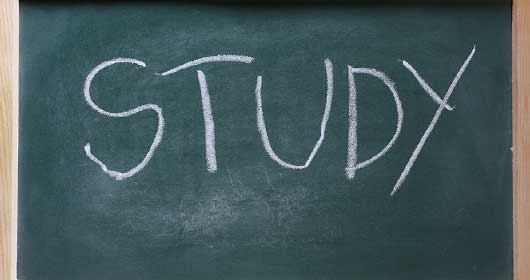 How should TBTs study teaching practices?
Choose a practice to address an important learning need.
Write out a clear description of the steps in the process.
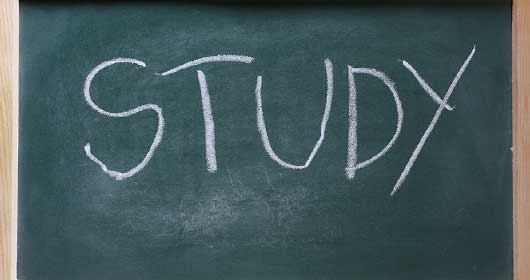 How should TBTs study teaching practices?
Choose a practice to address an important learning need.
Write out a clear description of the steps in the process.
Have a team member model the steps in the practice.
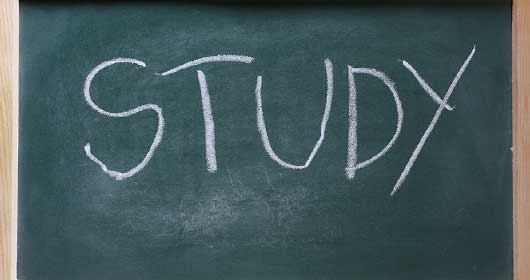 How should TBTs study teaching practices?
Choose a practice to address an important learning need.
Write out a clear description of the steps in the process.
Have a team member model the steps in the practice.
 (Deliberately) Practice until you have “mastered” the practices with all students.
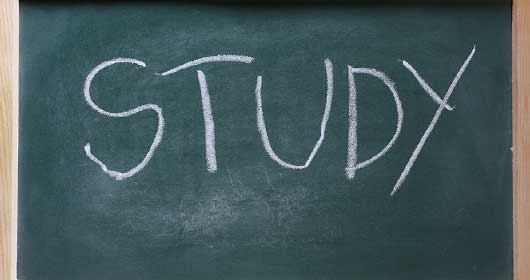 Examples of Questions during Team Meetings
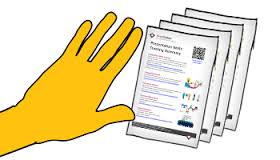 What happened? Why?
What would happen if…?
What changes could we make to strengthen students understanding?
What else are we missing?
Why do you think…?
As a team, review and practice using these questions in your meetings.
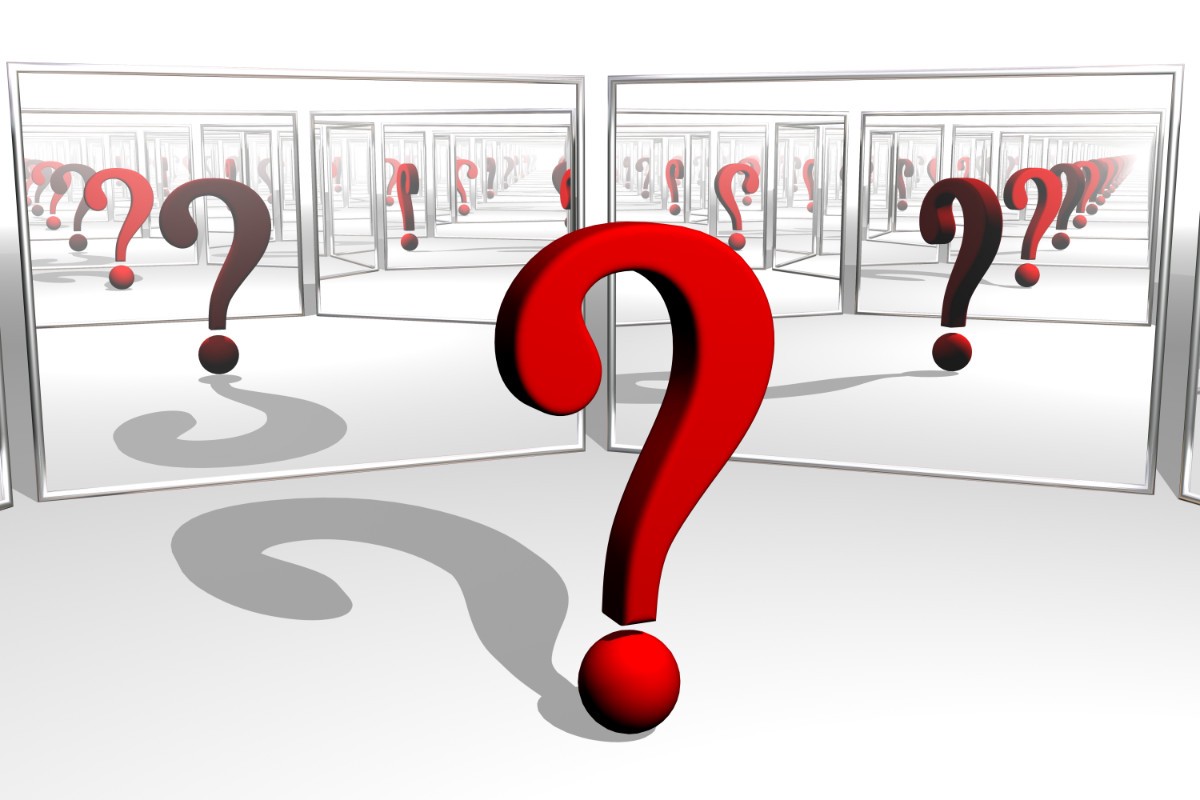 There is always another/different point of view.
“What else are we missing?…”
  “Who has a different perspective?”
  “What leads you to think this?”
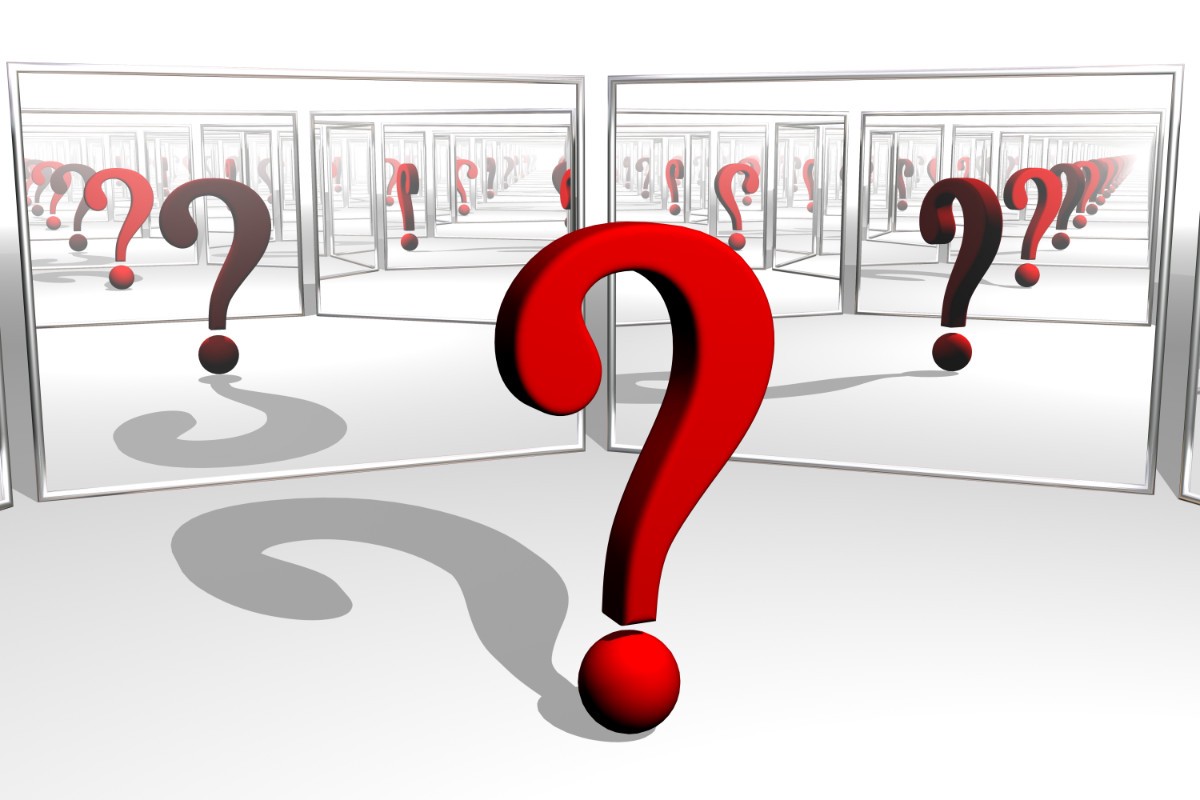 Edmondson 2019
Two Important Things to Know about Teams
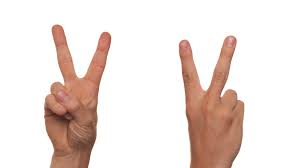 Two Important Things to Know about Teams
Learning HOW to use new practices requires team learning.
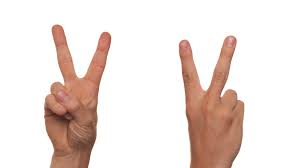 Two Important Things to Know about Teams
Learning HOW to use new practices requires team learning.
Team learning can develop Collective Efficacy.
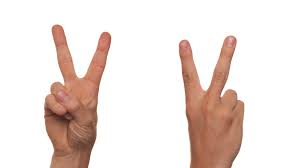 Teams are the primary way that we develop…
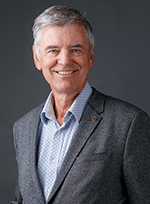 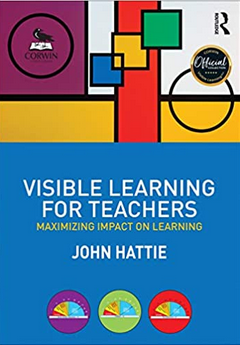 Collective Efficacy
(E.S.= 1.57)
Efficacy develops as individuals and the group…
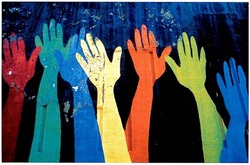 Efficacy develops as individuals and the group…
Experience success.
 Through deliberate practice, we find ways to make the practice work for all of our kids.
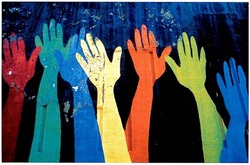 Bandura, 1977, 1997 in Eells, 2011
Efficacy develops as individuals and the group…
Experience success.
 Through deliberate practice, we find ways to make the practice work for all of our kids.
Success is modeled.
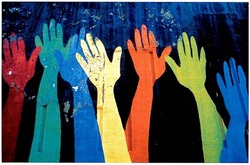 Bandura, 1977, 1997 in Eells, 2011
Efficacy develops as individuals and the group…
Experience success.
 Through deliberate practice, we find ways to make the practice work for all of our kids.
Success is modeled.
Reflection, encouragement, and feedback are all shared.
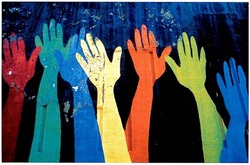 Bandura, 1977, 1997 in Eells, 2011
Schools where teachers work together to find ways to address the learning, motivation, and behavior problems of their students are likely to enhance teachers’ feelings of efficacy.
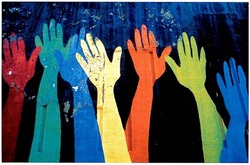 Tschannen-Moran et al., 1998, 
in Eells, 2011
Change Occurs More Readily In Teams
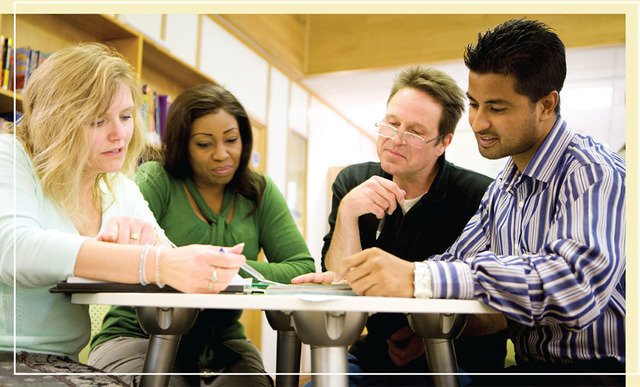 “”
Risk  Sharing
[Speaker Notes: Risk sharing or risk distribution  across a groups allows individuals to take greater risks than they would as individuals]
As a rule, teachers learn better together…
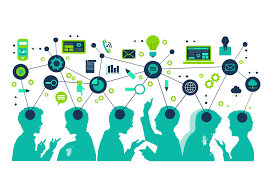 …than they do alone.
Hattie & Zierer 2019
“Freedom to Fail”
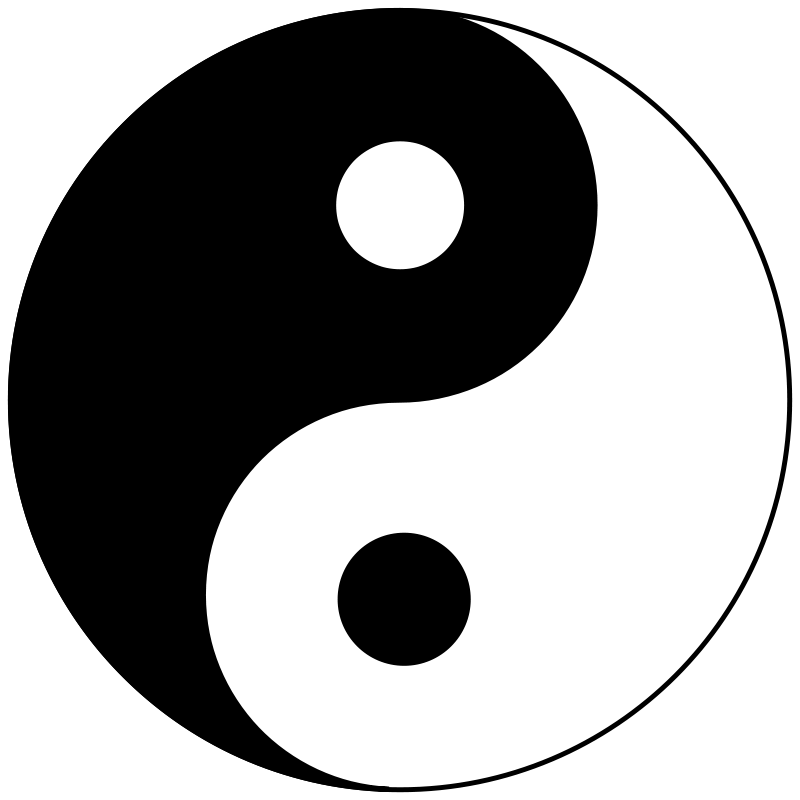 FAILURE
SUCCESS
“Freedom to Fail”
Failure can be even more helpful than success.
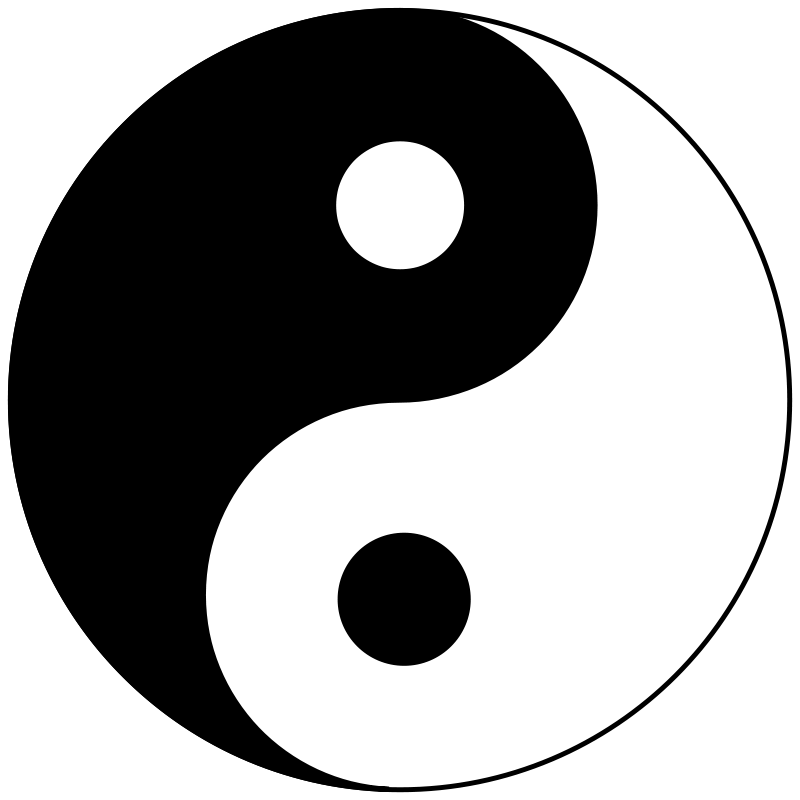 FAILURE
SUCCESS
Edmondson 2019
“Freedom to Fail”
Failure can be even more helpful than success.
Risk and failure are important parts of the creative process.
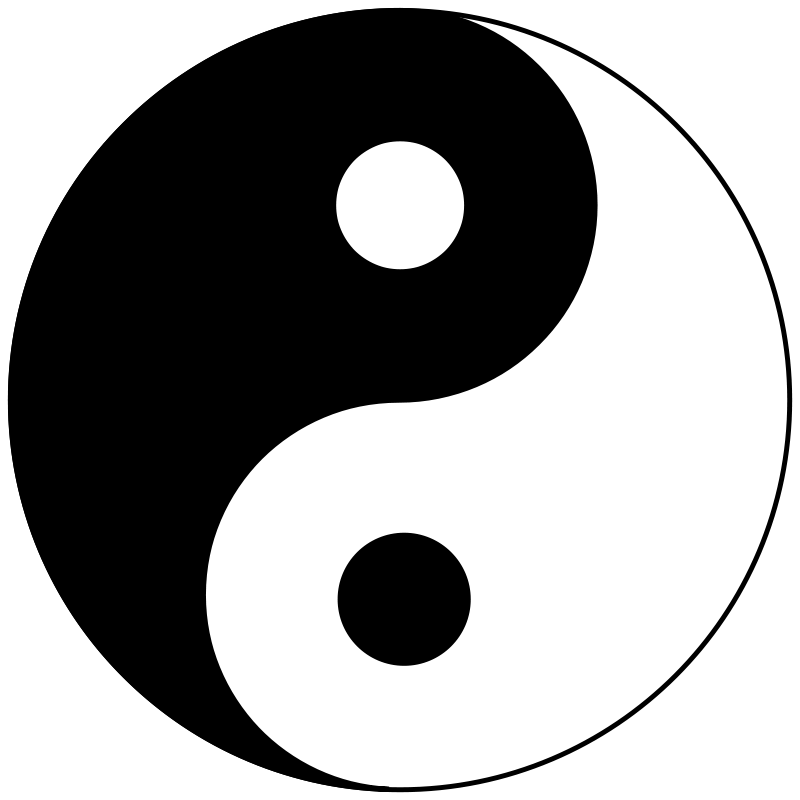 FAILURE
SUCCESS
Edmondson 2019
“Freedom to Fail”
Failure can be even more helpful than success.
Risk and failure are important parts of the creative process.
Finding out that I/we are wrong can be be even more helpful than being right because it opens up more opportunities to learn.
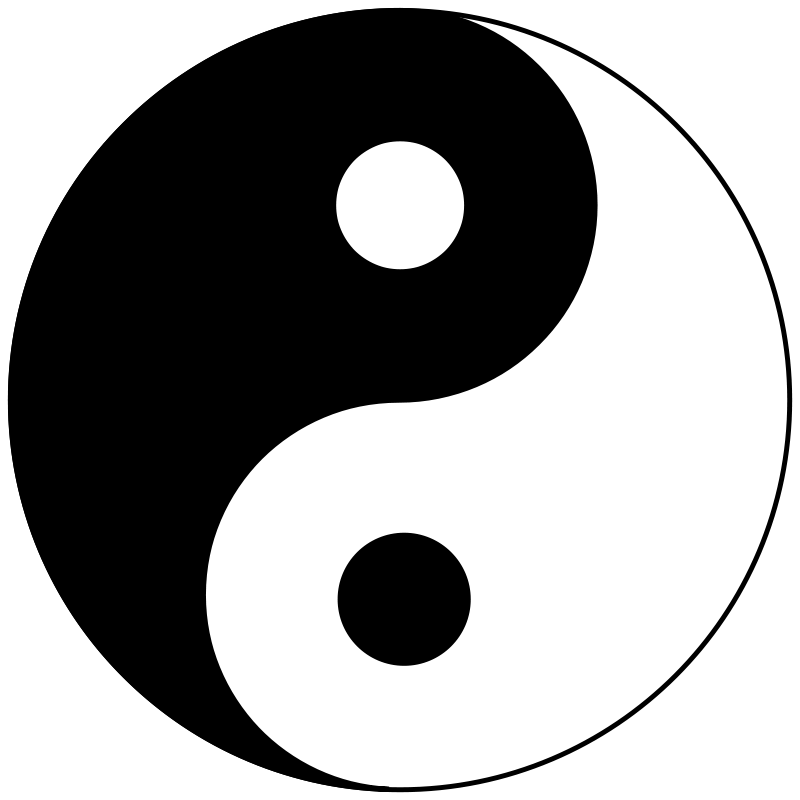 FAILURE
SUCCESS
Edmondson 2019
We don’t have TBTs/BLTs/DLTs to have teams.
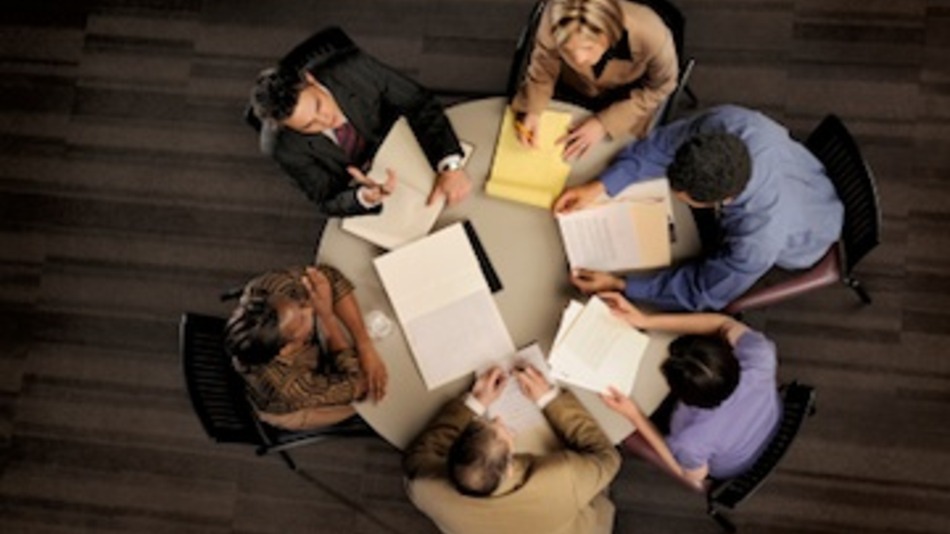 We don’t have TBTs/BLTs/DLTs to have teams.
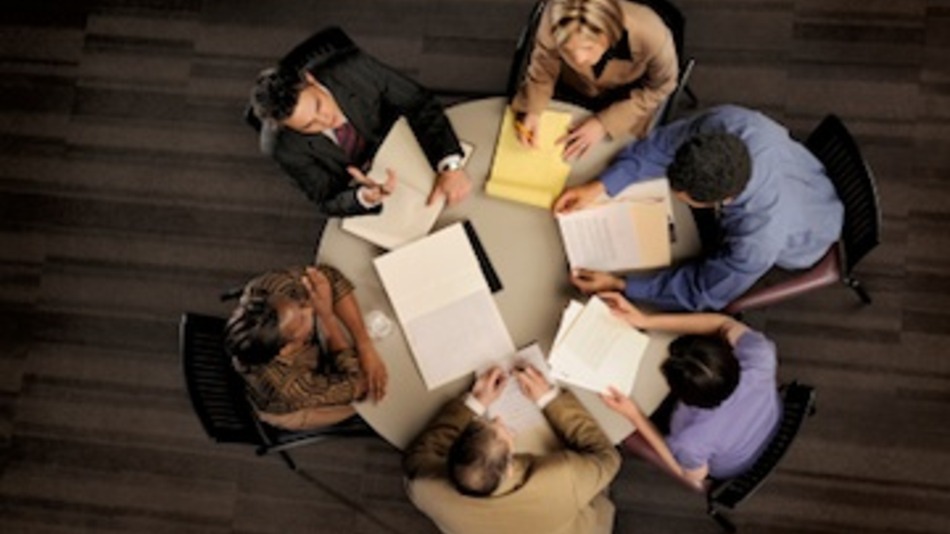 The  purpose of the teams is to learn what works best and to achieve better outcomes.
What practices work?
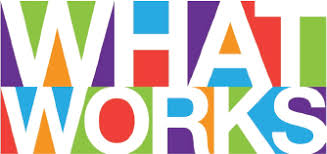 What practices work?
What practices, processes, and teams work?
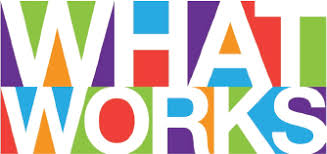 What practices work?
What practices, processes, and teams work?
What practices, processes, and teams DON’T work?
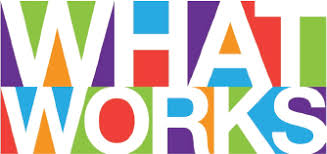 What practices work?
What practices, processes, and teams work?
What practices, processes, and teams DON’T work?
Why?
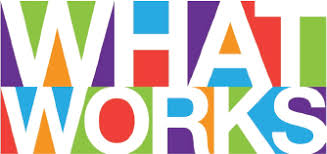 What practices work?
What practices, processes, and teams work?
What practices, processes, and teams DON’T work?
Why?
How do we know?
 What evidence?
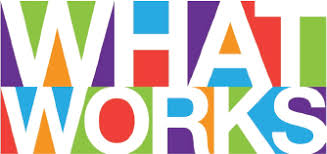 Break Up  Dysfunctional Teams Immediately
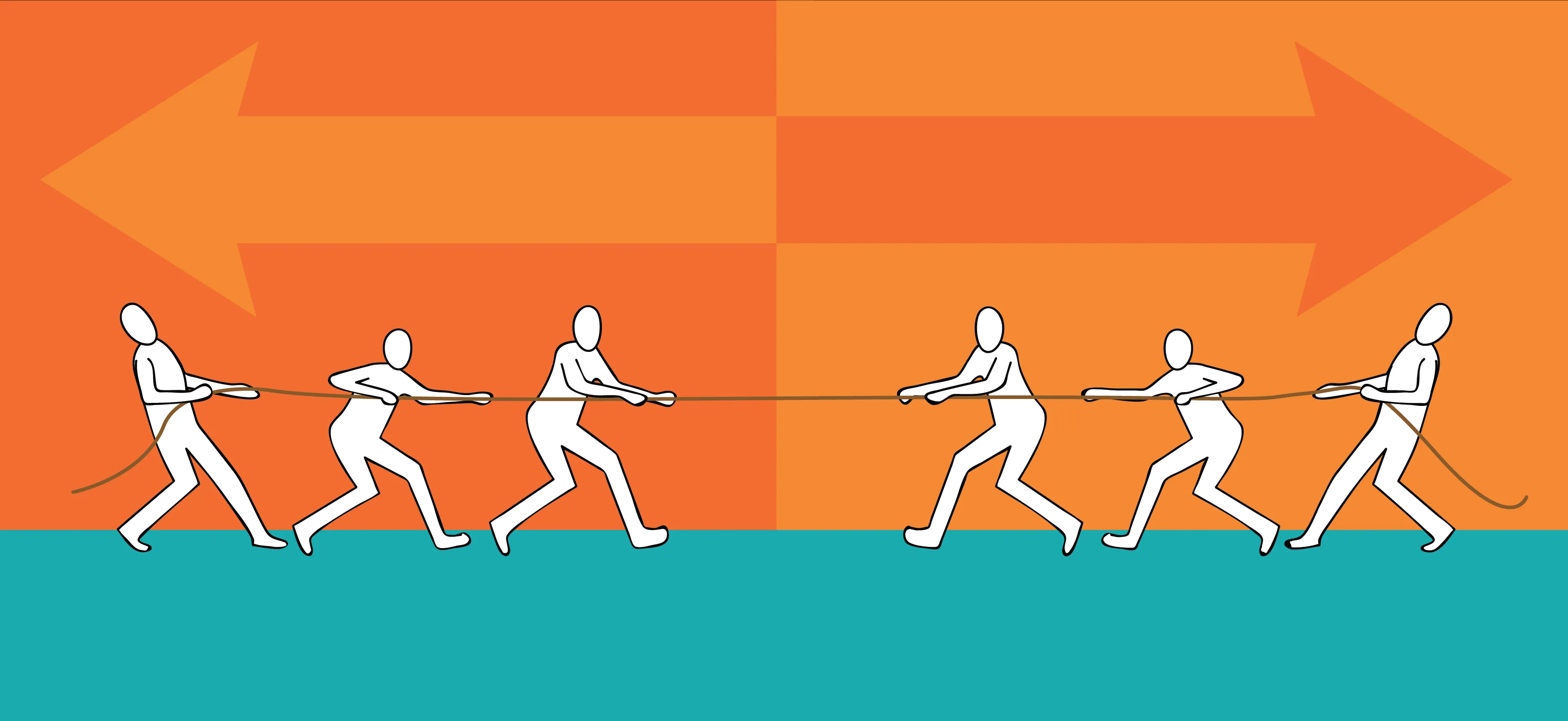 The        functional Team
Dys
Karlgaard, & Malone (2015)
Fourth BIG Idea Regarding Principal Leadership
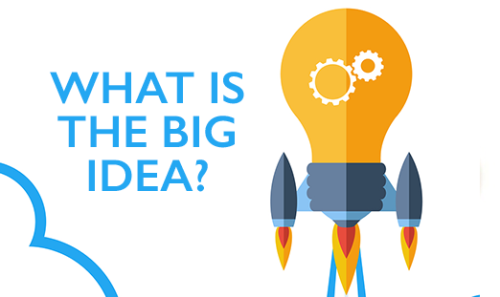 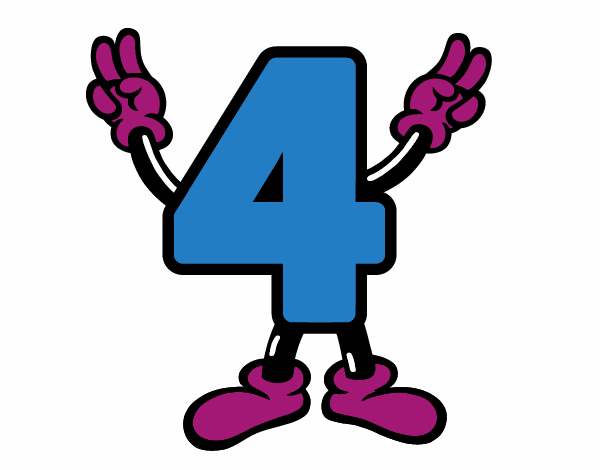 Sharing Our Learning
If teams are being successful, they are identifying practices that are successful with their students.
How do/should we share these learnings across the school?
Work with your BLT to identify how to share these best practices.
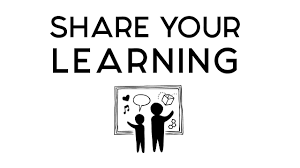 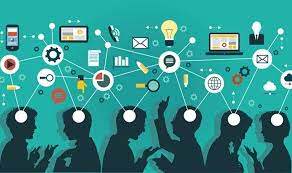 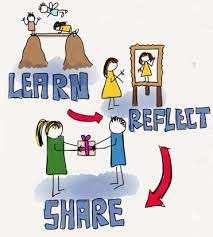 How do we share our learnings across the school?
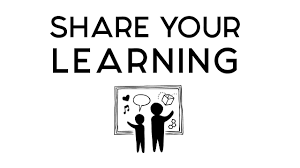 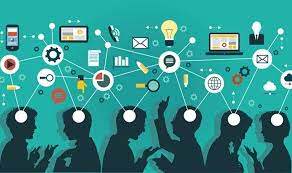 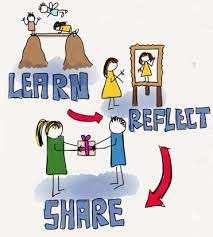 How do we share our learnings across the school?
Better Use of Our Teams—TBTs and BLTs
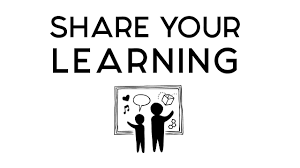 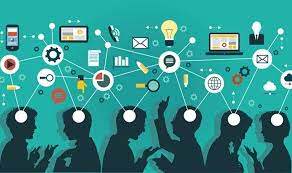 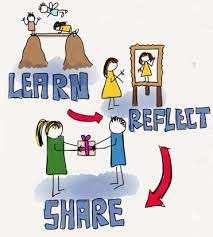 Sharing Our Learning
People feel comfortable when information is                         recommended by someone they know and trust.
Trust
Know
Rogers (2003) and Edmonson (2019)
Science Fair for Adults
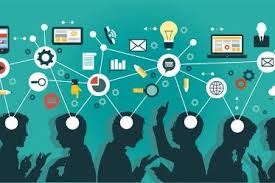 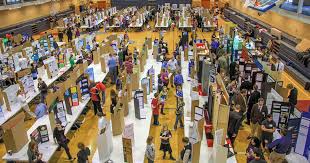 Science Fair for Adults
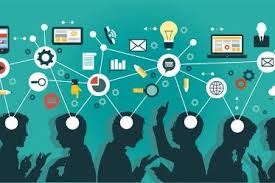 Each TBT conducts a study of a practice
 No longer than 90 days
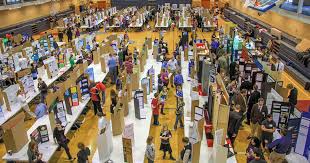 Reeves and Eaker 2019
Science Fair for Adults
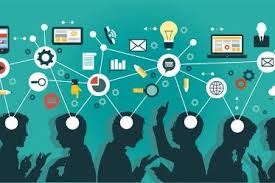 Each TBT conducts a study of a practice
 No longer than 90 days
Create poster boards, share:
 Challenge/Intervention/Evidence
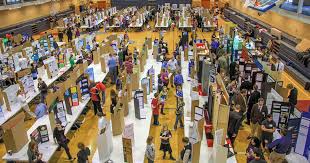 Reeves and Eaker 2019
Science Fair for Adults
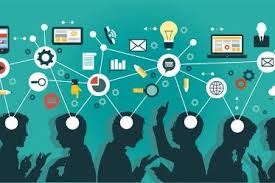 Each TBT conducts a study of a practice
 No longer than 90 days
Create poster boards, share:
 Challenge/Intervention/Evidence
Each team shares their learning at least once a semester (preferably every quarter)
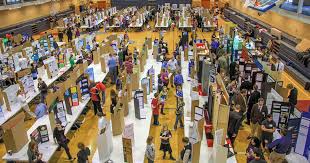 Reeves and Eaker 2019
TBT Teams Sharing with BLT
TBTs should be sharing what they are studying, and the results of their collaborative studies, at least quarterly with the BLT.
BLT should create ways to catalogue and share these practices across the school.
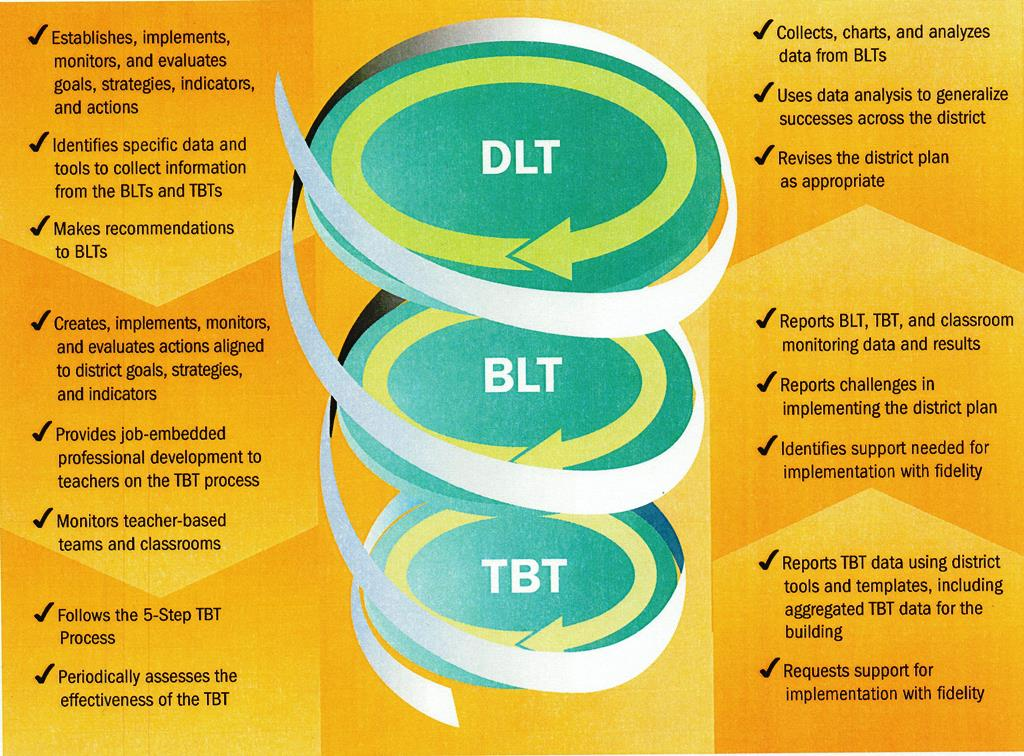 BLTs should be sharing their   successes with the DLT.
DLT should be sharing back with their BLTs.
Fifth BIG Idea Regarding Principal Leadership
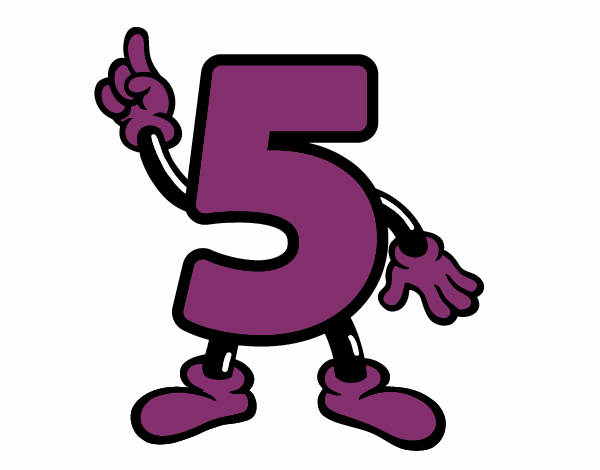 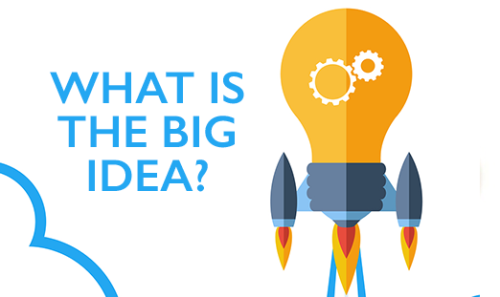 Classroom Observations and Coaching
Since OPES and OTES require both walkthroughs and a professional growth plan…
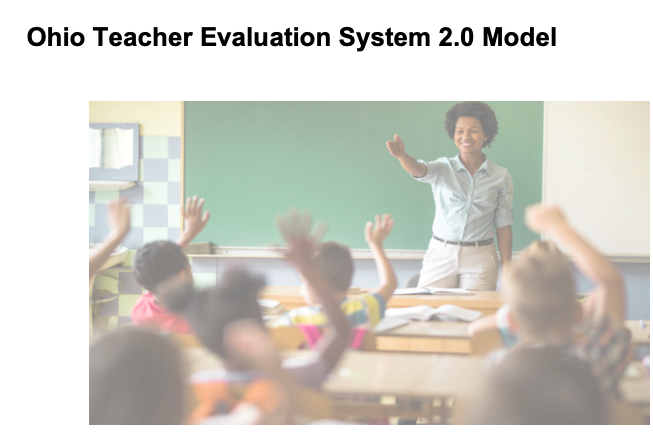 Since OPES and OTES require both walkthroughs and a professional growth plan…
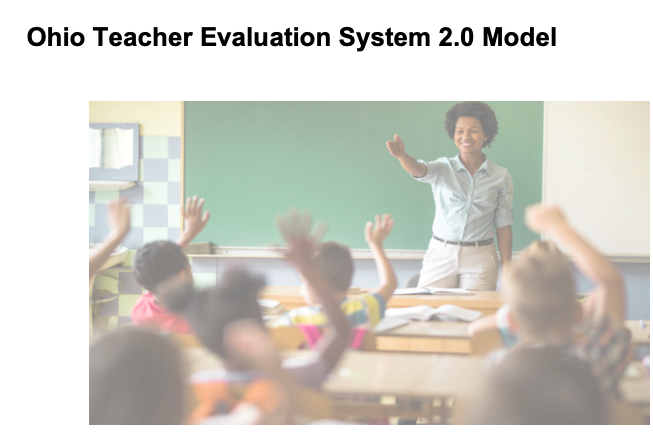 …there is a way to integrate these requirements into a more effective process.
First, a Little Research Background
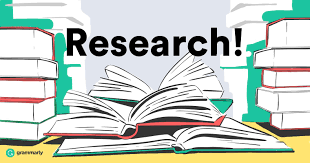 Teacher classroom behavior is just not as stable over classroom sections and time as the research and political communities would like it to be.
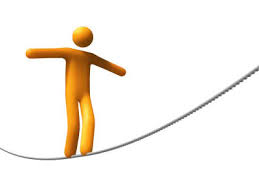 Berliner 2014
Supervising individual teachers into better performance is simply impossible.
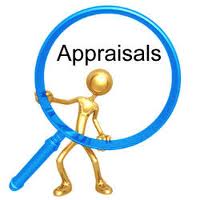 Fullan  (2014)
Do walkthroughs work?What do you think?
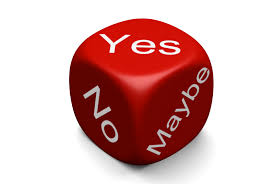 Discuss why or why not.
Do walkthroughs work?What do you think?
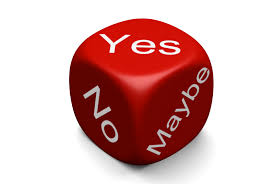 Do walkthroughs work?What do you think?
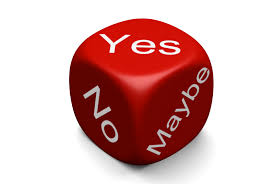 Walkthroughs are negatively associated with student outcomes.
Grissom, Loeb, & Master (2013)
Time spent  on classroom observations is more negatively associated with student achievement gains...
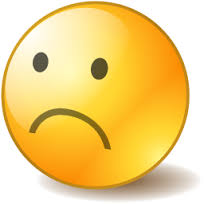 Grissom, Loeb, & Master (2013)
Time spent  on classroom observations is more negatively associated with student achievement gains...
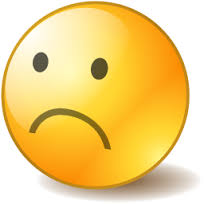 …when not used for professional development.
Grissom, Loeb, & Master (2013)
However…
Time spent directly coaching teachers is positively associated with achievement gains and school improvement.
Grissom, Loeb, & Master (2013)
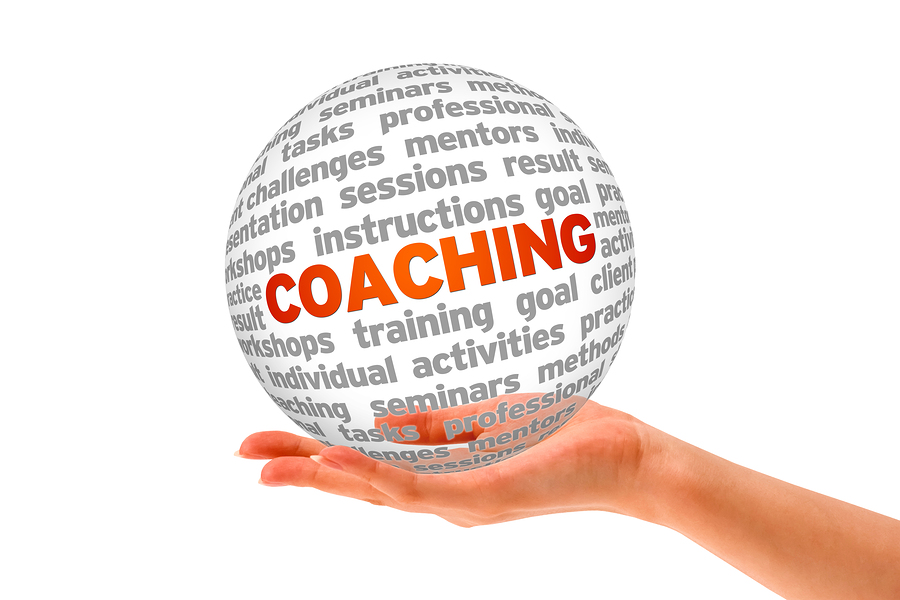 Teachers and administrators in effective schools worked closely together in developing and selecting learning strategies, assessments, and instructional materials
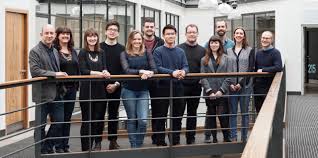 Anrig (2015)
Tie classroom observations directly to what teachers are learning and practicing in their TBTs.
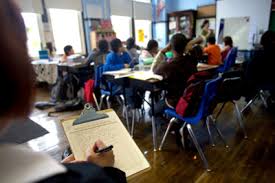 Classroom Observations and Coaching
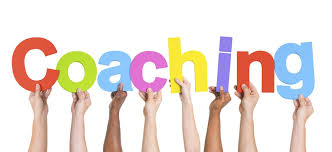 Classroom Observations and Coaching
Observation and coaching should be tied to the instructional practices that the teacher is learning/practicing in their TBTs.
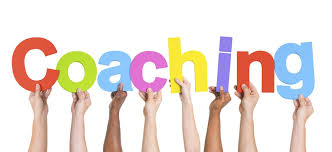 Classroom Observations and Coaching
Observation and coaching should be tied to the instructional practices that the teacher is learning/practicing in their TBTs.
Learning and using the practice well should be part of the teacher’s professional growth plan.
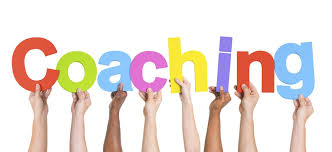 Classroom Observations and Coaching
Observation and coaching should be tied to the instructional practices that the teacher is learning/practicing in their TBTs.
Learning and using the practice well should be part of the teacher’s professional growth plan.
The principal needs to know the practice well (reading, multiple observations, discussions with the BLT, TBT meetings, etc.).
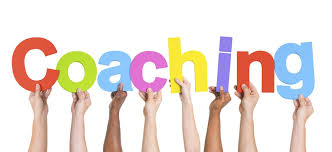 Classroom Observations and Coaching
Observation and coaching should be tied to the instructional practices that the teacher is learning/practicing in their TBTs.
Learning and using the practice well should be part of the teacher’s professional growth plan.
The principal needs to know the practice well (reading, multiple observations, discussions with the BLT, TBT meetings, etc.).
Principals should work with teachers to set times to observe the practice.
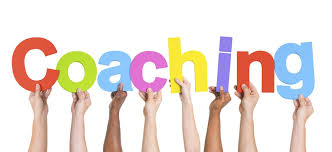 Classroom Observations and Coaching
Observation and coaching should be tied to the instructional practices that the teacher is learning/practicing in their TBTs.
Learning and using the practice well should be part of the teacher’s professional growth plan.
The principal needs to know the practice well (reading, multiple observations, discussions with the BLT, TBT meetings, etc.).
Principals should work with teachers to set times to observe the practice.
Feedback and coaching should follow the visit.
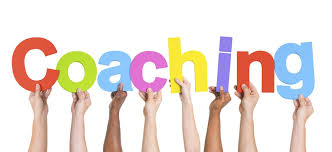 Principals modeling the specific learning (e.g., teaching strategies, teacher teams) demonstrates that this learning is a priority to everyone.
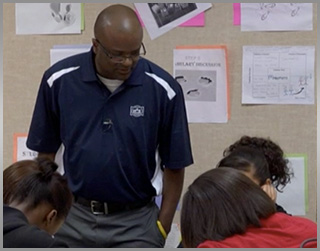 Robinson, 2011
Principal time spent engaging in instruction is not itself sufficient…
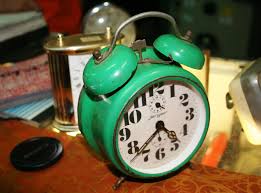 Grissom, Loeb, & Master (2013)
Principal time spent engaging in instruction is not itself sufficient…
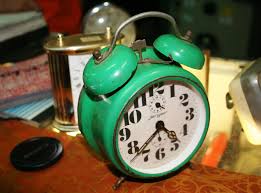 …if principals don’t use walkthroughs to support professional development.
Grissom, Loeb, & Master (2013)
Constantly improving and refining instructional practice so that students can engage in deep learning tasks is the single most important responsibility of the teaching profession and educational systems as a whole.
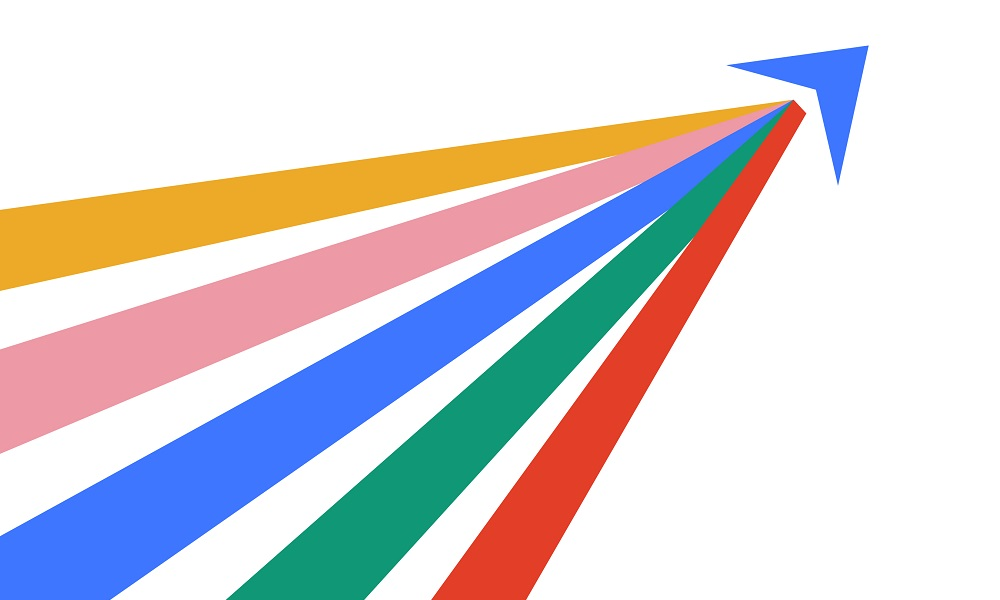 IMPROVE
Fullan et al 2015
Focusing on High-Impact Teaching and Learning
0.84
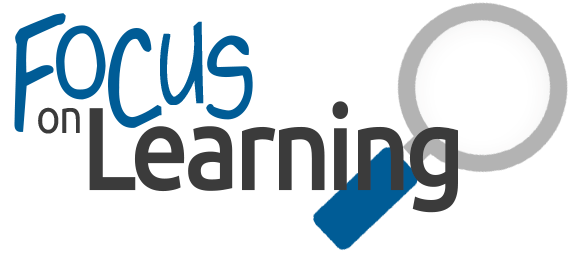 Hattie 2015
Five Things Principals Should Know and Do
Focus
Leading teacher learning
Collective leadership and teams
Sharing our learning
Classroom Observations and Coaching
As collective capacity increases in a school, so does achievement.
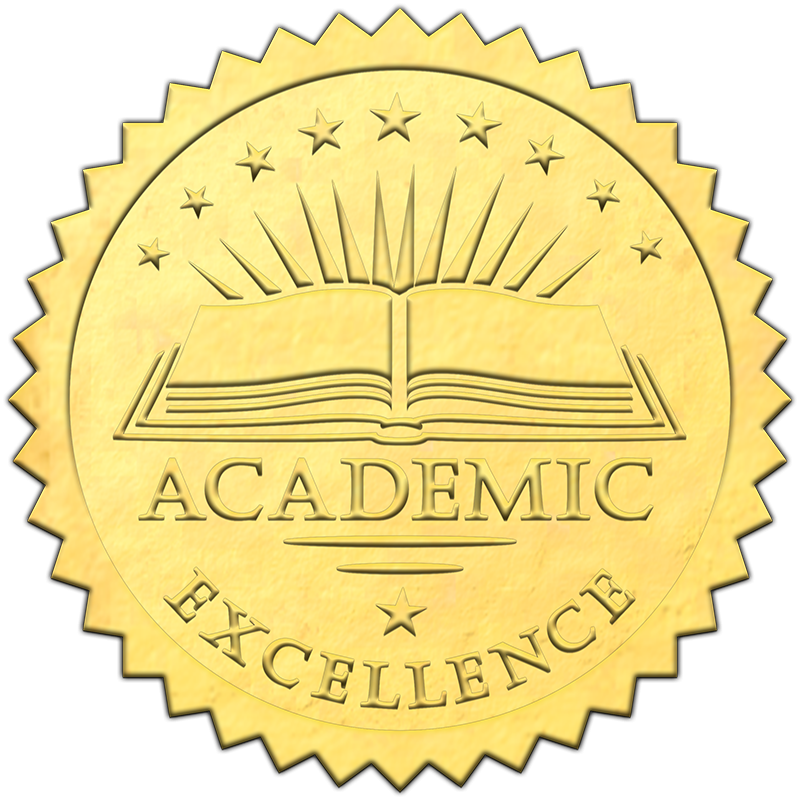 This holds true for all subject areas.
Elels 2011
Brian A. McNulty Ph.D.
Creative Leadership Solutions
Brian.McNulty@creativeleadership.net
303-819-1625
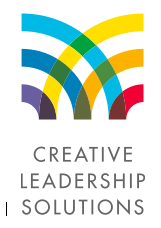